Injustice
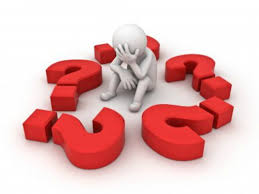 What should I do Now?
Introduction
Introduction
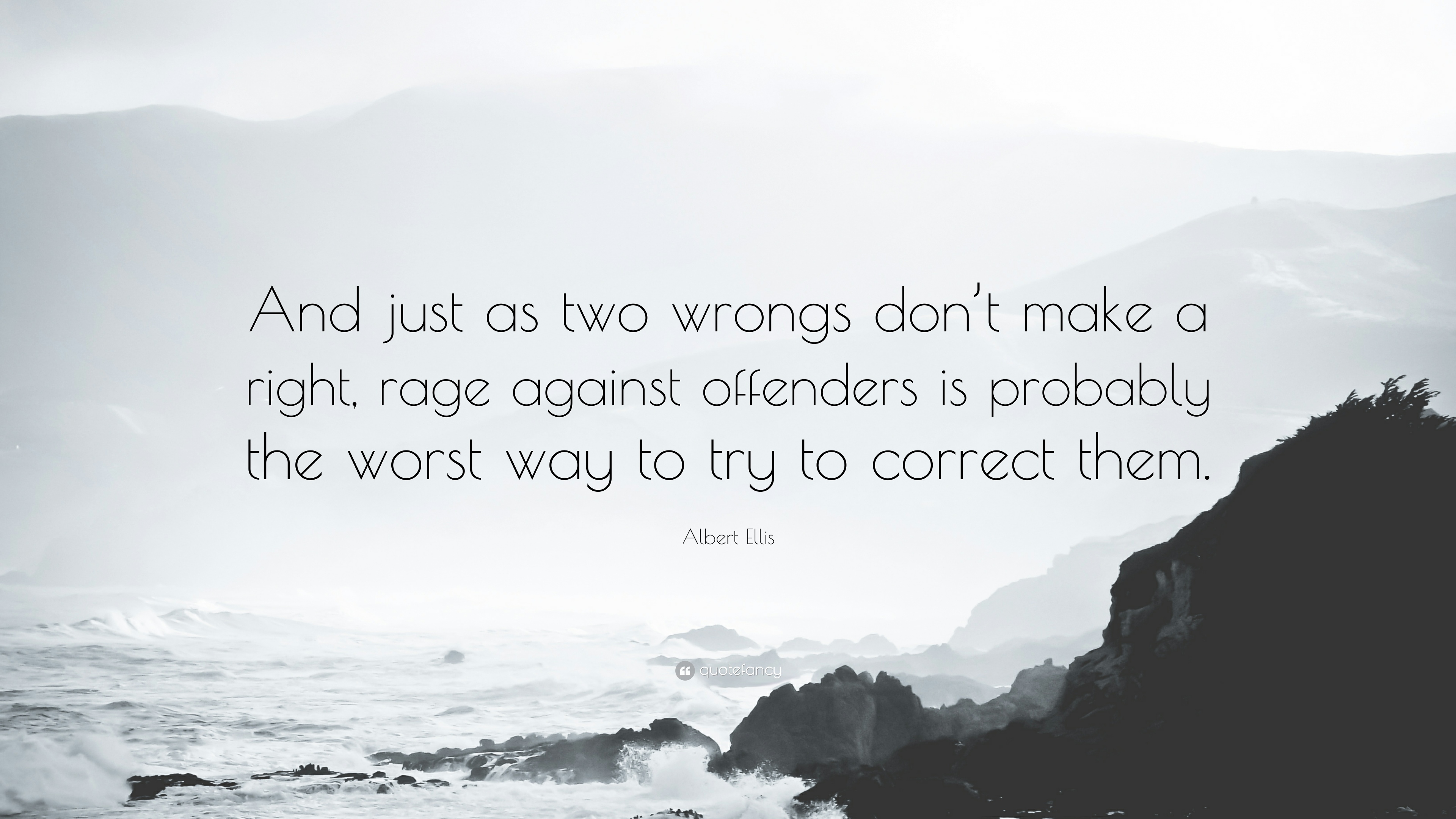 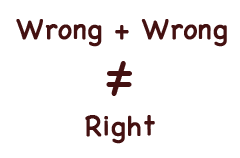 Responding to injustice
Acts 7:54-60
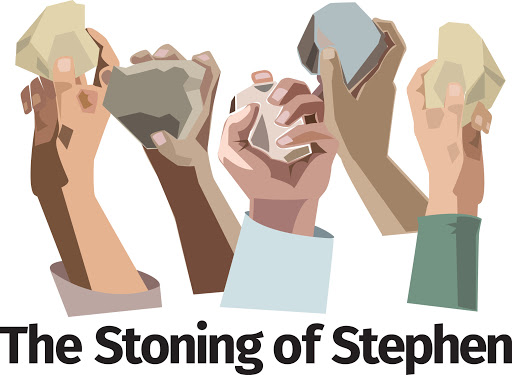 Acts 7:51-53
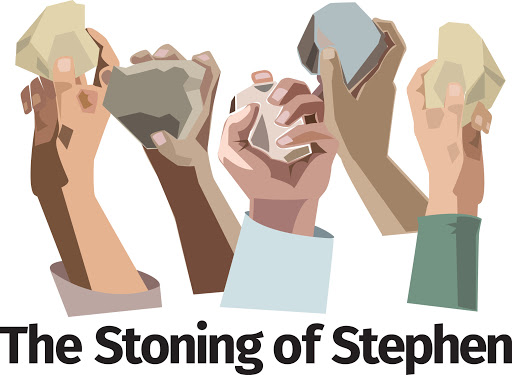 Acts 16:1-40
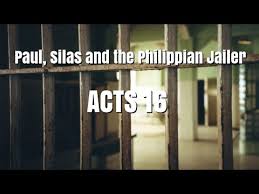 Is. 53
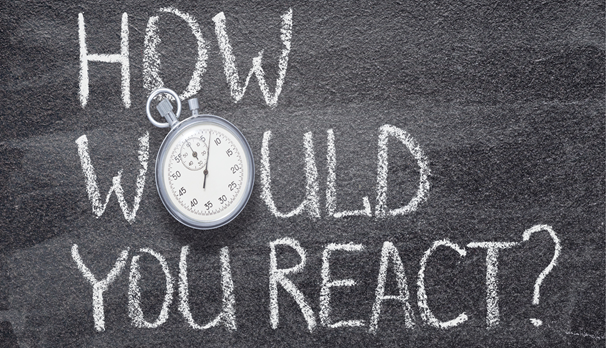 Mt 5:38-48
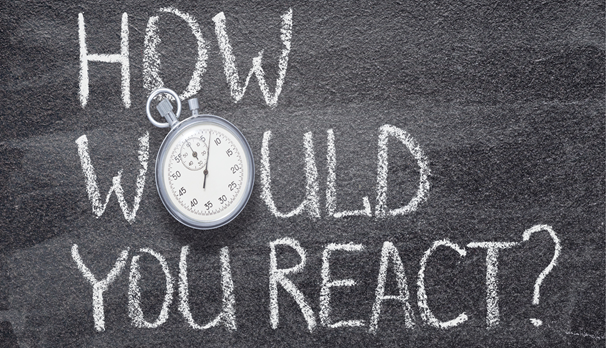 Mt 26:47-53
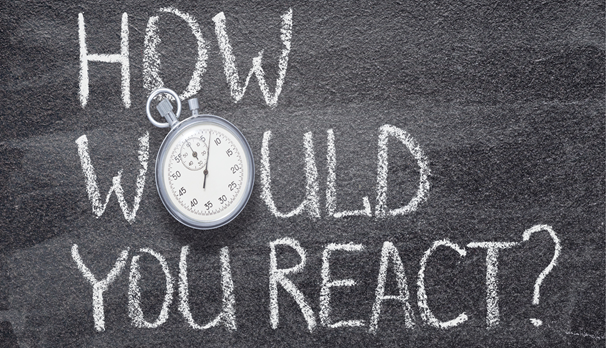 Conclusion: What should I do?
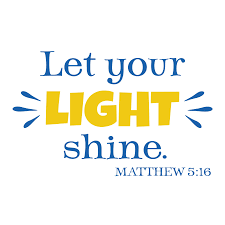 Rom 12:17-21